Если 
в доме пожар
Подготовила 
Кропинова Евгения Григорьевна
Огонь даёт нам тепло и свет , 
на огне можно приготовить еду , 
но иногда огонь превращается 
из друга 
в злейшего врага человека
Если в доме пожар
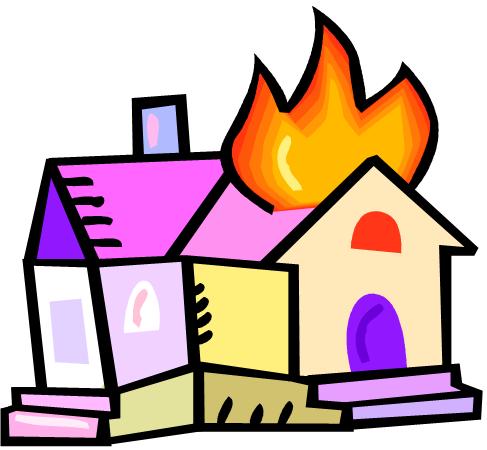 Если в доме пожар
Если в доме возник пожар, действовать надо быстро и чётко, без паники. Прежде всего надо позвонить по номеру 01, назвать свой адрес и рассказать, что случилось
Если в доме пожар
Из задымлённой квартиры лучше выбираться пригнувшись или на четвереньках – внизу дыма обычно меньше. Дышать при этом нужно через влажную ткань – платок, полотенце, шарф.
Если в доме пожар
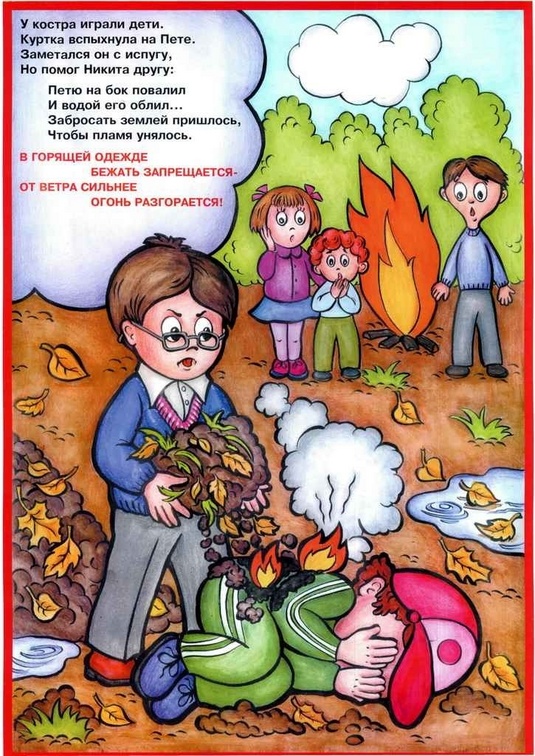 Если в квартире есть кто-то из взрослых, позови его на помощь. 

Если дома только ты, младший брат или сестра, хватай малыша за руку и быстро бегите к входной двери.
Если в доме пожар
Нельзя прятаться  в шкаф , под кровать или  запираться в ванной - так от дыма  не спастись.
Если в доме пожар
Во время пожара или задымления пользоваться лифтом  НЕЛЬЗЯ!
Нельзя:
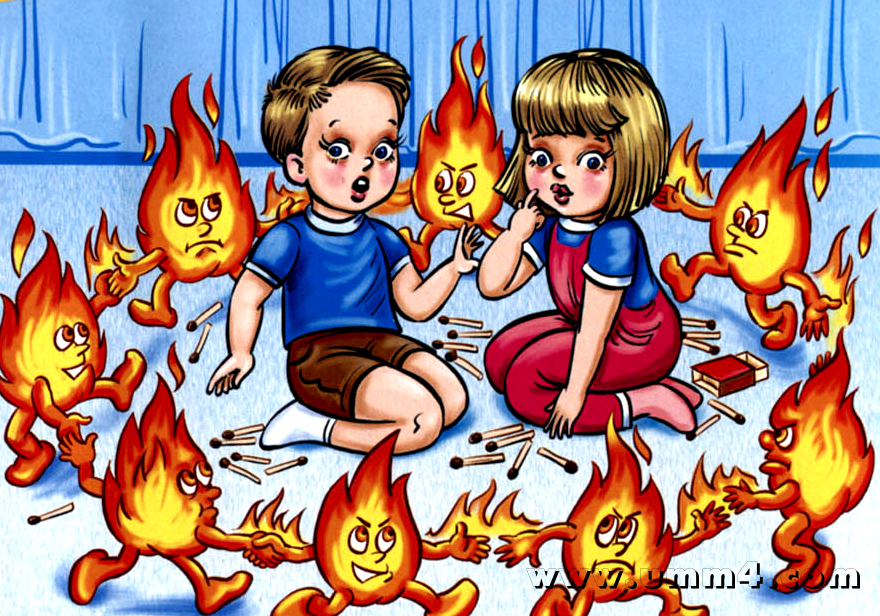 Играть со спичками и зажигалками.

Играть с жидкостями,  которые могут вспыхнуть.

Оставлять без присмотра включенный чайник или утюг.
Если в доме пожар
Герои легендарные, В огонь идут пожарные…
Загадки
Всех на свете я сильнее,Всех на свете я смелее,Никого я не боюсь,Никому не покорюсь. (огонь)
Я мчусь с сиреной на пожар,Везу я воду с пеной.Потушим вмиг огонь и жарМы быстро, словно стрелы. (пожарная машина)
Победит огонь коварныйТот, кого зовут… пожарный
Выпал на пол уголек,Деревянный пол зажег.Не смотри, не жди, не стой.А скорей залей… водой
Спасибо 
за внимание!